Link layer and LANs
5: DataLink Layer
5-1
[Speaker Notes: Cambiare ORDINE: mettere back-off esponenziale subito dopo CSMA/CD
e mettere struttura del frame PRIMA di ARP]
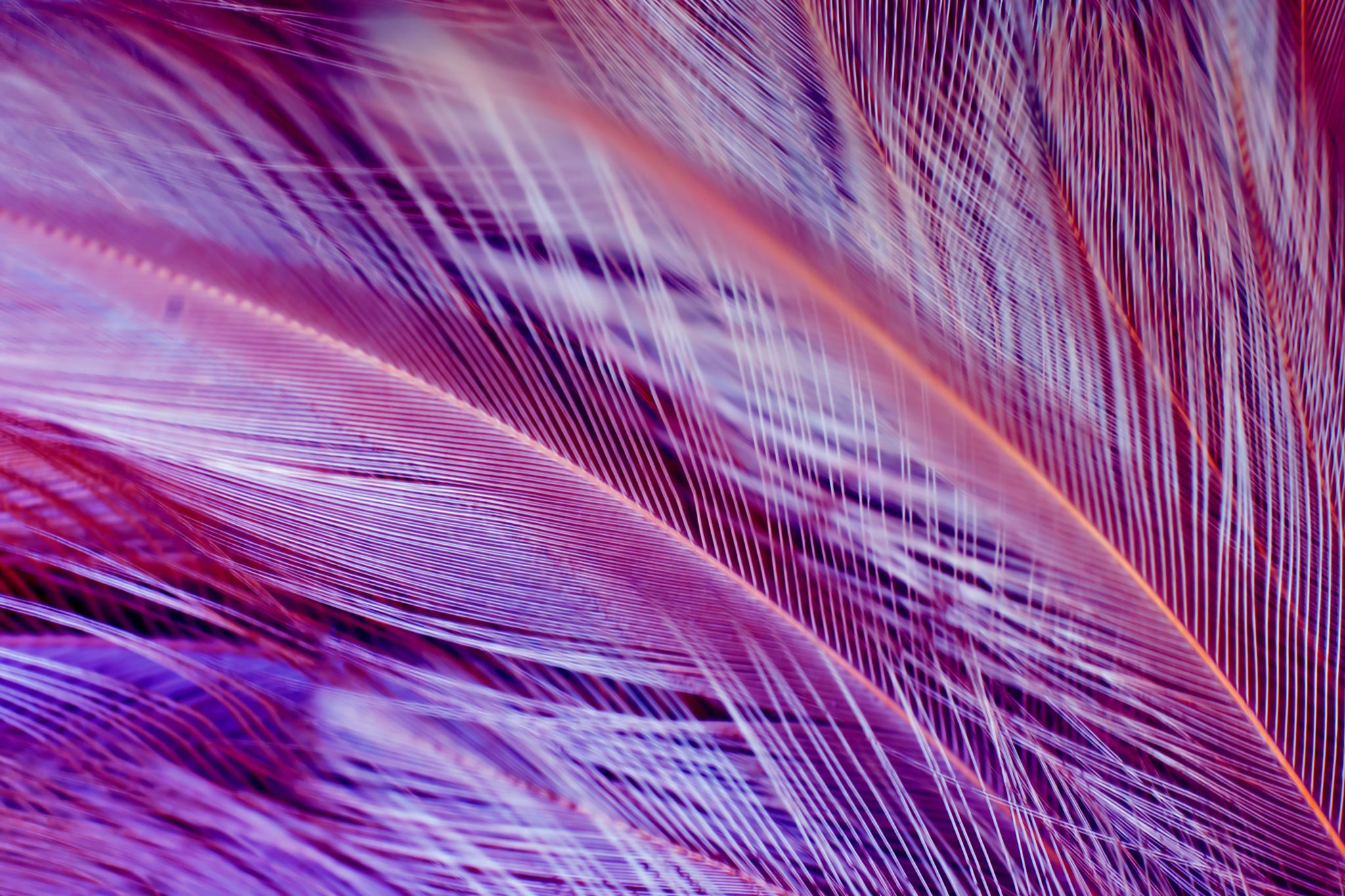 ARP – ADDRESS RESOLUTION PROTOCOL
5: DataLink Layer
5-2
Struttura di un frame ethernet
I datagrammi sono incapsulati in frame Ethernet




Preambolo: 
7 bytes con pattern 10101010 seguiti da 1 byte con pattern 10101011
 usato per sincronizzare il clock del ricevente e per occupare il canale
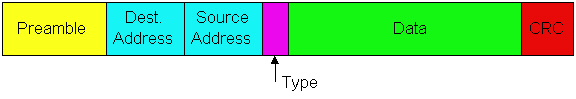 5: DataLink Layer
5-3
Struttura di un frame
Indirizzi: 6 bytes
Se l’adattatore riceve un pacchetto con il proprio MAC address come destinazione, o un broadcast il frame viene aperto e i dati vengono consegnati al livello 3
altrimenti, la scheda di rete DOVREBBE scartare il frame
Type: codice del protocollo di livello 3 trasportato (Per lo più IP, ma ancora sopravvive qualche rete IPX, Novell, AppleTalk)
CRC: controllato dal ricevente. Se errato, il frame viene semplicemente scartato.
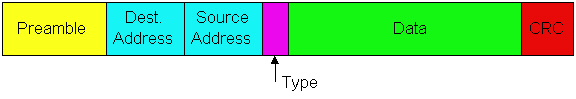 5: DataLink Layer
5-4
Gli indirizzi MAC
Indirizzo IP:
Indirizzo valido tra nodi di livello 3 (hops)
Usato per far transitare i dati su tutta la rete 
MAC address: 
Usato per far arrivare un frame verso un nodo FISICAMENTE adiacente
Il mac address è a 48 bit (es. 00:30:f1:0d:19:db) 
Cablato nella ROM della scheda di rete (ma purtroppo si può falsificare comunque)
5: DataLink Layer
5-5
Indirizzi MAC
IEEE gestisce l’assegnazione
Ogni produttore di schede compra range di indirizzi da cablare nelle proprie schede di rete Analogia:
         (a) MAC address: numero di targa di automobile
         (b) IP address: come l’indirizzo postale
 MAC address è standard ➜ portabilità 
posso usare la stessa scheda di rete in qualsiasi dominio di collisione
Gli indirizzi IP non sono portabili
 Dipendono dalla sottorete in cui si trovano per poter essere usati
5: DataLink Layer
5-6
1A-2F-BB-76-09-AD
LAN
(wired or
wireless)
71-65-F7-2B-08-53
58-23-D7-FA-20-B0
0C-C4-11-6F-E3-98
ARP: il protocollo per interfacciarsi con il livello 3
Ogni scheda di rete ha un suo MAC address nel dominio di collisione
Indirizzo broadcast =
FF-FF-FF-FF-FF-FF
= NIC
(scheda di rete)
5: DataLink Layer
5-7
Domanda: Ho un datagramma 
da consegnare ‘on-link’. 
Dato un indirizzo IP, come faccio 
a saperne il MAC
address?
ARP: Address Resolution Protocol
Ogni hop IP ha una sua  ARP table
ARP Table: tabella di coppie IP/MAC address < IP address; MAC address; TTL>
 TTL (Time To Live): tempo prima che un rigo della tabella venga cancellato (tipicamente 20 minuti)
237.196.7.78
1A-2F-BB-76-09-AD
237.196.7.23
237.196.7.14
LAN
71-65-F7-2B-08-53
58-23-D7-FA-20-B0
0C-C4-11-6F-E3-98
237.196.7.88
5: DataLink Layer
5-8
ARP serve all’interno della stessa LAN
Supponiamo che A voglia mandare un datagramma a B, ma il MAC address di B non è nella ARP table di A.
A manda in broadcast una richiesta ARP 
Indirizzo IP di destinazione = quello di broadcast della sottorete (eg. 10.255.255.255)
Rimpiazzato con FF-FF-FF-FF-FF-FF come indirizzo di frame
TUTTE le macchine sul dominio ricevono la query 
B riceve il pacchetto ARP risponde ad A con il suo MAC address
la risposta è diretta ad A (unicast)
A salva la nuova coppia IP/MAC address nella sua ARP table finchè non scade il TTL 
ARP è “plug-and-play”:
i nodi creano queste tabelle dinamicamente! 
DNS invece richiede configurazione manuale dei DNS server 
5: DataLink Layer
5-9
ARP: Scheda riassuntivaCHI LO PARLA E PERCHE’
Chi lo parla
Ogni «vicino» appartenente a un link di tipo broadcast
Perché
Si usa ARP ogni volta che è necessario dialogare con: 
un interlocutore A di sui si conosce l’indirizzo IP; e inoltre,
la tabella di routing ci dice che la rotta per A è «on-link» dove il link è di tipo broadcast
In tal caso è necessario identificare A con il suo indirizzo fisico MAC
5: DataLink Layer
5-10
Routing tra due domini di collisione
Voglio mandare datagramma da A a B via R
                     assumiamo  A conosca l’IP di B







R ha due tabelle ARP, una per dominio di collisione



In routing table at source Host, find router 111.111.111.110
In ARP table at source, find MAC address E6-E9-00-17-BB-4B, etc
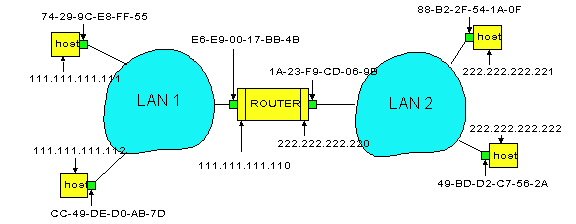 A
R
B
5: DataLink Layer
5-11
A crea datagramma con mittente A, destinatario B
A capisce che B non è nella stessa LAN grazie alla tabella di routing 
A usa ARP per sapere il MAC address di R (111.111.111.110), il gateway predefinito
A crea un frame con il MAC address di R come destinatario, ma il frame contiene il datagramma A<->B
La scheda di rete di A manda il frame 
La scheda di rete di R riceve il frame 
R estrae il datagramma dal frame, vede che è destinato a B e capisce (dalla tabella di routing) che B è dentro LAN2 
R usa ARP per avere il MAC address di B
R crea un frame, ci mette il datagramma A<->B e lo manda a B usando il suo MAC address
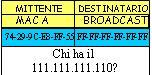 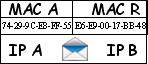 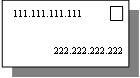 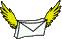 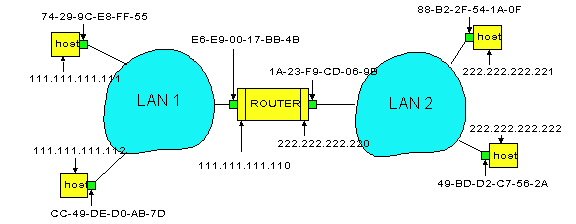 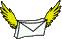 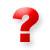 A
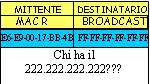 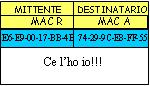 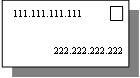 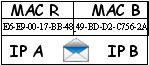 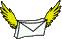 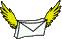 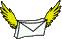 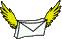 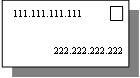 R
B
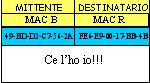 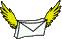 5: DataLink Layer
5-12
[Speaker Notes: appare datagramma (nel datagramma deve apparire indirizzo mittente e destinatario)
3. appare frame ARP (destinato a tutti). deve comparire mac address mittente: 74-29-ecc-ecc- , destinatario: ff-ff-ff-ff-ff-ff-ff
4.]
5: DataLink Layer
Introduzione AL LAYER 2
5-13
Il livello 2
Obiettivo: 
Capire come è fatto un dominio di collisione:
protocolli di livello 2
accesso condiviso allo stesso canale
indirizzi di livello 2: indirizzi MAC
trasferimento affidabile, controllo di flusso: stesse tecniche usate a livello 4 
Carrellata su alcune tecnologie di livello 2: Ethernet, Token Ring, PPP, ATM
MAC = Medium access control (condivisione del canale fisico)
5: DataLink Layer
5-14
“link”
Link Layer: Introduzione
Chiameremo:
gli hosts e i router nodi
I canali di comunicazione che connettono direttamente dei nodi adiacenti sono detti link
Link in rame, fibra ottica
Link senza fili
Link via satellite, ecc.
I pacchetti a livello 2 sono detti frame: contengono datagrammi di livello 3 (volendo anche più di un datagramma per frame)
Il livello data-link (livello 2) ha la responsabilità di 
trasferire i datagrammi da un nodo a uno adiacente 
lungo un link diretto
5: DataLink Layer
5-15
Link layer: contesto
Similitudine
un viaggio da Cosenza a Vienna
autobus: Cosenza -> SUF
aereo: SUF -> VIE
treno: VIE -> Vienna
turista = datagramma
Ogni link è gestito dal suo protocollo (l’unificazione avviene a livello 3):
es., si usa Ethernet per arrivare al primo router, che usa PPPoA per connettersi al router di livello superiore, che usa ATM per connettersi a Internet
Ogni protocollo di livello due ha differenze e può fornire funzionalità diverse
es. Ethernet non ha le ricevute di ritorno, PPP si.
5: DataLink Layer
5-16
Funzioni del livello 2
Framing, accesso al link: 
Si incorporano i datagrammi in frame, si aggiungono intestazioni opportune;
Si decide come accedere al canale se è condiviso da più di due nodi
Si usano i “MAC” address per identificare i nodi sorgente e destinazione
sono DIFFERENTI dagli indirizzi IP! 
servono per identificarsi all’interno di un dominio di collisione, non oltre
Garantisce affidabilità nel transito del link
Stesse tecniche del livello 4 (ricevute di ritorno, finestre, checksum)
Link senza fili: tassi di errore esorbitanti a causa delle interferenze.
D: A cosa servono le ricevute di ritorno a livello 2, se le abbiamo a livello 4?
5: DataLink Layer
5-17
[Speaker Notes: animazione]
Il ruolo del livello 2
Controllo di flusso: 
gestisce il flusso tra due nodi adiacenti (Ethernet=no, PPP=si)
Rilevamento di errore: 
Errori causati da rumore, o da attenuazioni (cavi troppo lunghi, distanze elevate) 
Se rilevato frame sbagliato: 
Si dice al trasmittente di ritrasmettere (PPP), o si scarta il pacchetto (Ethernet) 
Correzione di errore: 
Il ricevitore identifica i bit sbagliati ed è in grado di correggerli (PPP, Wireless)
Half-duplex e full-duplex
In half duplex il canale può essere usato da un nodo alla volta. Con il full-duplex tutti possono trasmettere contemporaneamente
5: DataLink Layer
5-18
[Speaker Notes: animazione]
frame
frame
Come si parlano le schede di rete
datagramma
destin.
Protocollo livello 2
mittente
scheda di rete
scheda di rete
Lato destinatario
Si controllano gli errori, si effettua il controllo di flusso (ricevute di ritorno..)
Estrae il datagramma e lo passa al software che implementa il livello 3
Il livello 2 (anche il livello 1) è realizzato dall’hardware della scheda di rete (NIC)
Lato mittente:
I datagrammi sono messi dentro frame
Si aggiungono tutte le info addizionali
5: DataLink Layer
5-19
Tipi di link
Due tipi:
Punto-punto
PPP, PPPoA, PPPoE (dal modem (analogico/ADSL) al router Alice a monte)
broadcast (canale condiviso: es. l’ARIA)
Ethernet
802.11 wireless LAN

Nei link broadcast tutti vedono tutti
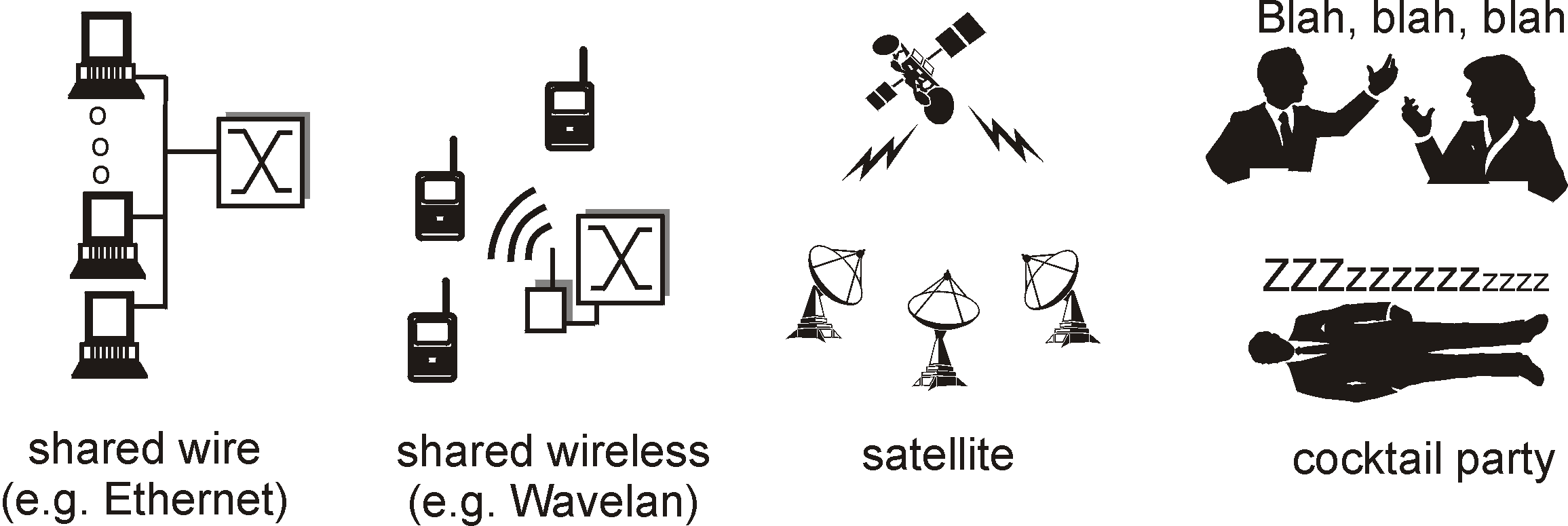 5: DataLink Layer
5-20
[Speaker Notes: animazione]
Accesso su link broadcast
Il canale è unico (bus Ethernet, etere) 
Se due nodi trasmettono in contemporanea, c’è interferenza
collisione se un nodo riceve due o più segnali in contemporanea
Ci vuole un protocollo per condividere il canale
I nodi devono mettersi d’accordo su chi può parlare
Ma queste comunicazioni di servizio devono usare il canale stesso!
5: DataLink Layer
5-21
Tre tipi di protocolli di condivisione
Suddivisione del canale (es. cellulari GSM)
a slot di tempo, di frequenza ecc. ecc.
il problema è risolto a livello 1, come vedremo
Ad accesso casuale (Ethernet)
Consentite le collisioni
C’è un meccanismo per “sopportare” le collisioni
A turni (token ring)
Ognuno trasmette a turno, quando possiede il “boccino” (token)
5: DataLink Layer
5-22
[Speaker Notes: animazione]
Protocolli ad accesso casuale
Se un nodo deve trasmettere
Lo fa
Non ci si mette d’accordo prima
Più nodi che trasmettono ➜ “collisione”,
Un protocollo MAC (Medium Access Control) specifica: 
come rilevare le collisioni
come convivere con le collisioni (es., con ritrasmissioni ritardate)
Esempio di Protocolli MAC ad accesso casuale:
slotted ALOHA, ALOHA
CSMA/CD (Ethernet) 
CSMA/CA (Wi-Fi 802.11)
5: DataLink Layer
5-23
5: DataLink Layer
CSMA - CD
IEEE 802.3
5-24
CSMA (Carrier Sense Multiple Access)
CSMA: Si sta in ascolto prima di trasmettere:
Se si vede che il canale è silenzioso: si trasmette tutto il frame
Se il canale è occupato, si ritarda la trasmissione 
Analogia con esseri umani: non interrompere chi sta parlando!
5: DataLink Layer
5-25
Collisioni
Schema spaziale
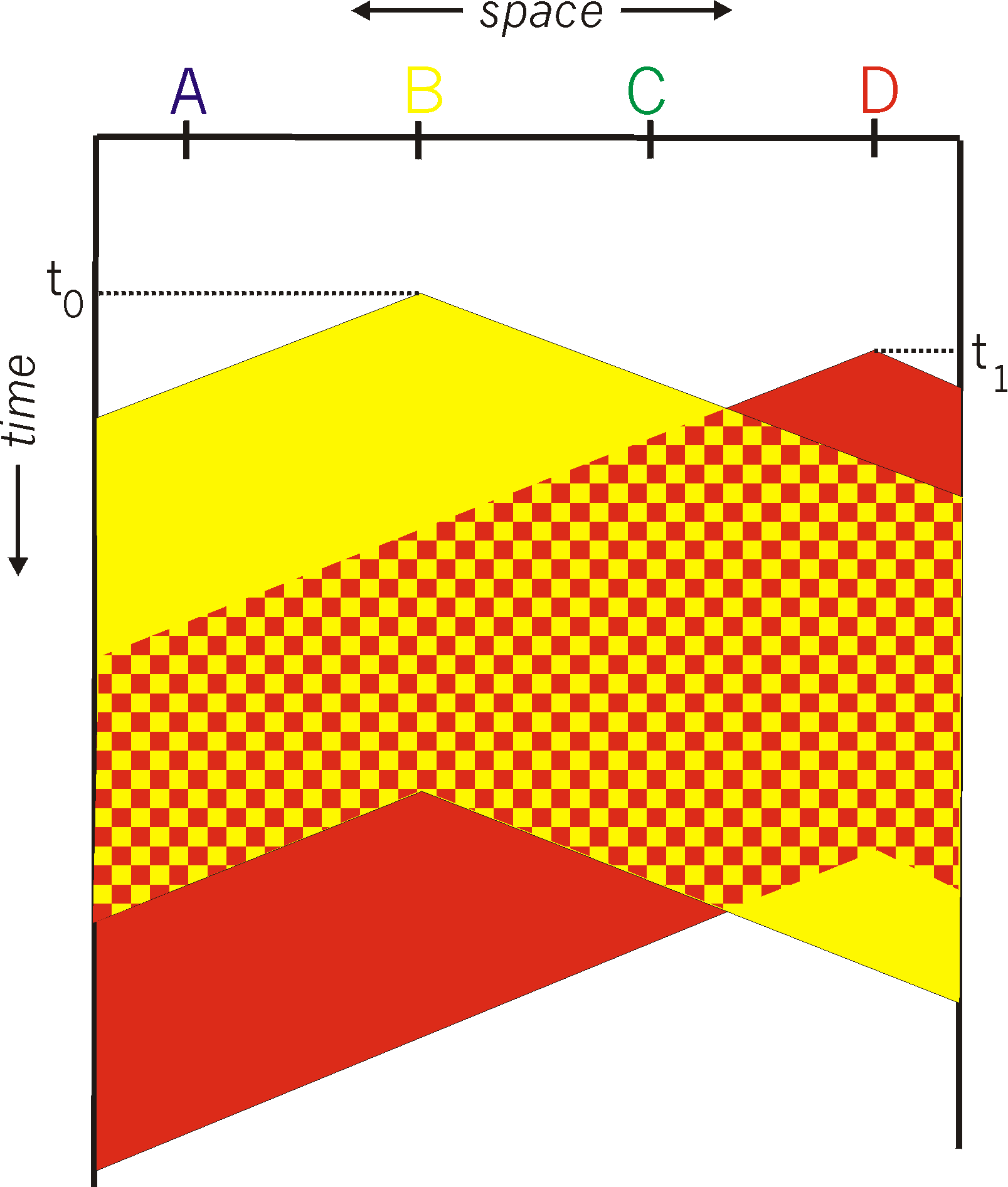 Ci possono essere lo stesso collisioni:
C’è il ritardo di propagazione!
Collisione:
Spreco inutile di tempo
nota:
La distanza e il tempo di propagazione hanno un ruolo sulla probabilità di collisione
(distanza piccola = minore probabilità di collisione)
5: DataLink Layer
5-26
CSMA/CD (Collision Detection)
CSMA/CD: si fa sempre monitoraggio del canale
ma appena si rileva una collisione, si smette di trasmettere, liberando il canale
rilevamento di collisione: 
Effettuato a livello 1, es. misurando i voltaggi sul canale 
Analogia umana: cortesia quando si inizia a parlare contemporaneamente
5: DataLink Layer
5-27
Diagramma per CSMA/CD
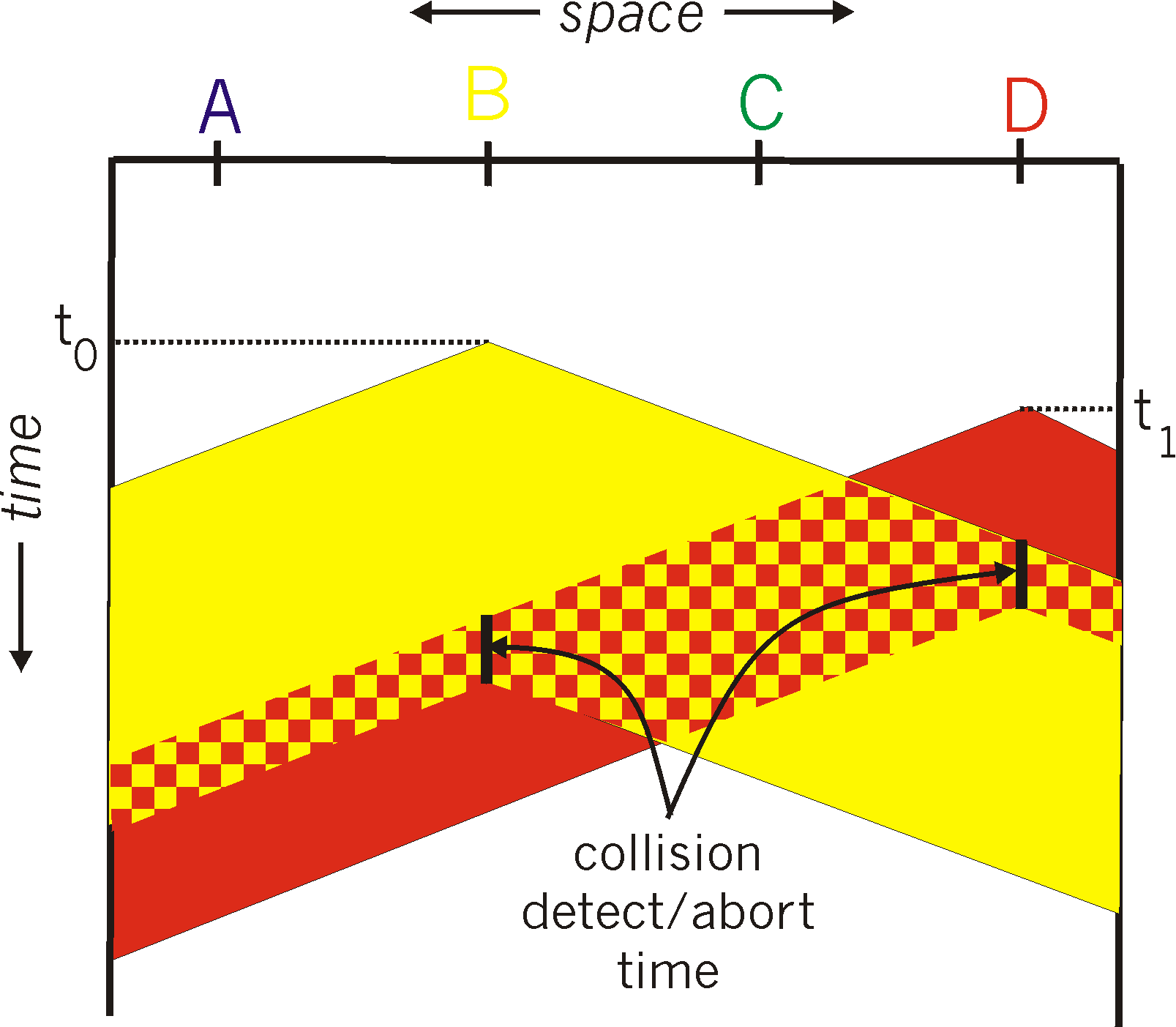 5: DataLink Layer
5-28
Ethernet (IEEE 802.3)
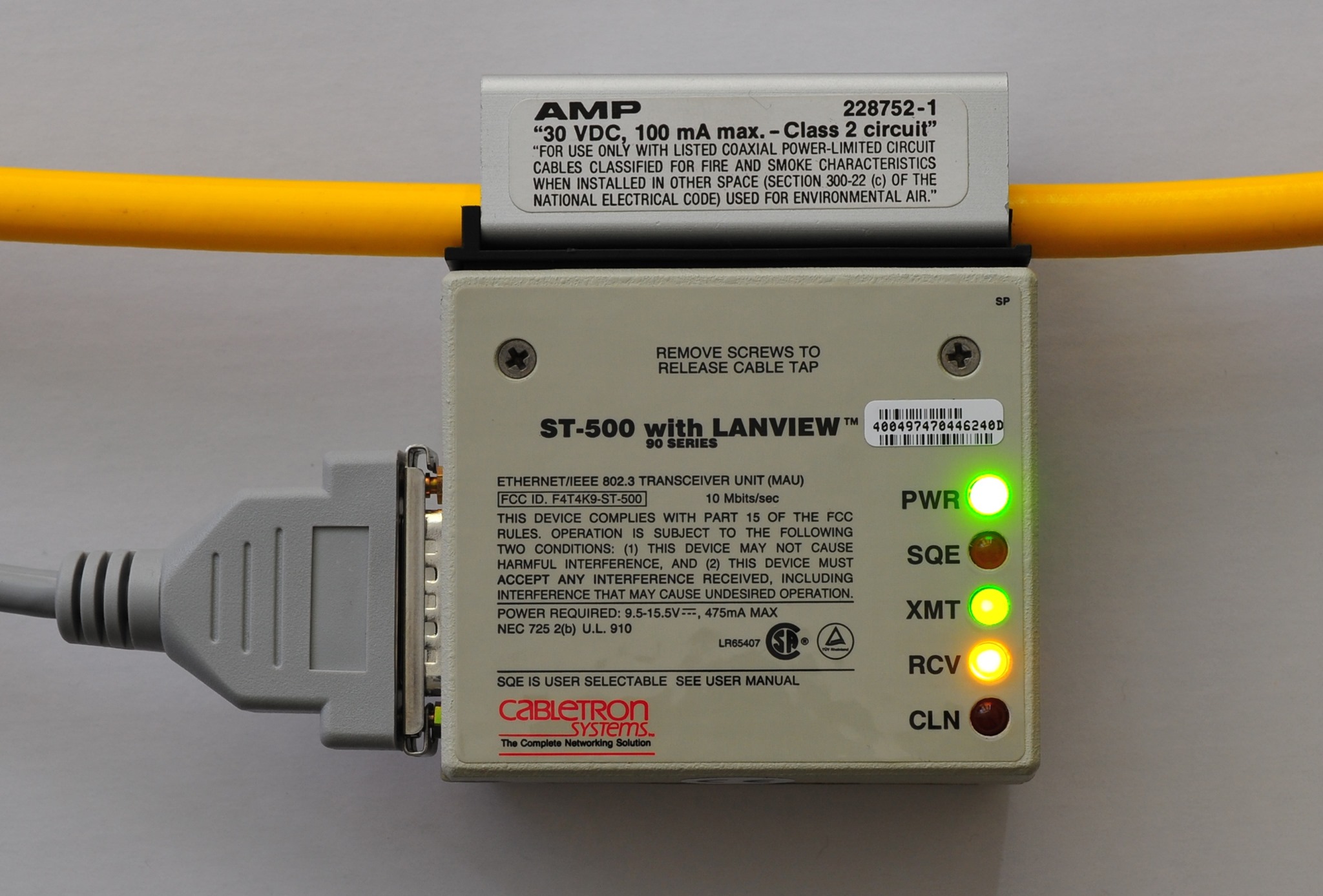 La tecnologia LAN dominante 
Meno di 20€ per scheda.
E’ anche storicamente la prima tecnologia LAN
Più semplice ed economica di token ring e ATM
Negli anni si è evoluta fornendo standard di velocita adeguati (da 10Mbit agli attuali 10Gbit)
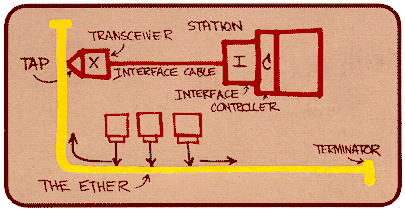 Metcalfe’s Ethernet
sketch (topologia a bus)
5: DataLink Layer
5-29
L’algoritmo di Ethernet
1. Viene creato il frame da trasmettere
2. Se il canale è inattivo, il frame viene trasmesso. Se il canale è occupato, si aspetta che si liberi e poi si trasmette
3. Se si riesce a trasmettere il frame senza rilevare collisioni, la scheda di rete ASSUME che tutto sia andato OK.
4. Se si rileva una collisione durante la trasmissione, questa si interrompe e si manda un segnale ‘sporco’ (jam)
5. In seguito al fallimento, si entra in modalità exponential backoff: dopo l’m-esima collisione, la scheda sceglie un valore K casuale tra {0,1,2,…,2m-1}. Quindi si aspetta per K*512*bittime e si torna al passo 2
5: DataLink Layer
5-30
[Speaker Notes: animazione]
Ethernet’s CSMA/CD (ancora)
Segnale sporco (jam): per essere sicuri che tutti sappiano della collisione; 48 bit
Bit time: .1 microsec per 10 Mbps Ethernet ;per K=1023, il tempo di attesa è 50msec
Exponential Backoff: 
Scopo: adattarsi al carico corrente
carico alto: l’attesa media è più lunga
Prima collisione: scegli K da {0,1}; il ritardo è K· 512 bit
dopo la seconda collisione consecutiva, K è scelto tra {0,1,2,3}…
Dopo dieci collisioni, il range è {0,1,2,3,4,…,1023}
guardiamo l’applet Java 
insieme... LINK
5: DataLink Layer
5-31
Inaffidabile e senza connessione
Connectionless: Non c’è handshake. 
Inaffidabile: niente ACK o NACK esplicito al mittente
ci può essere perdita di pacchetti
Il problema viene risolto a livello 4 (se si usa TCP)
altrimenti il livello 7 vedrà perdita di informazione (es. con UDP)
5: DataLink Layer
5-32
Topologia a stella
Fino a metà anni novanta era popolare la topologia a bus
Ora si preferisce la topologia a stella
A centro stella si può mettere un hub o uno switch
hub o
switch
5: DataLink Layer
5-33
10BaseT e 100BaseT
twisted pair
hub
10/100 Mbps;”
T sta per for Twisted Pair (doppino intrecciato)
Nodi connessi a un hub: “topologia a stella”; 100 m max distanza
5: DataLink Layer
5-34
Hubs
doppino intrecciato in rame
hub
Sono ripetitori di livello 1:
tutto ciò che arriva su un ingresso, viene ripetuto su tutti gli altri
alla stessa velocità
non c’è nessun buffer
l’hub non rileva le collisioni: è proprio come se non ci fosse
5: DataLink Layer
5-35
[Speaker Notes: pallino che parte da uno e va verso tutti gli altri]
Interconnessioni con hub
Si possono fare micro e macro-stelle
La distanza tra i nodi si può estendere
I singoli domini di collisione sono fusi in uno solo
hub
hub
hub
hub
5: DataLink Layer
5-36
Switch
Lavora a livello 2
bufferizza i frame (store & forward)
guarda i frame e DECIDE su quale porta inoltrare un frame in base al MAC address
a volte si deve comunque usare il CSMA/CD (se c’è un hub su una porta)
altre volte si deve comunque fare broadcast (broadcast vero e proprio, oppure se non so su che porta è connesso un MAC address)
trasparente
le schede di rete non sanno se a monte c’è uno switch o un hub, 
plug-and-play, auto-configurante
Gli switch imparano in base ai frame che arrivano su che porta sta un certo MAC address (hanno una tabella MAC<->numero porta). 
Impazziscono facilmente se lo stesso MAC address compare su due porte diverse 
5: DataLink Layer
5-37
Forwarding
switch
hub
hub
hub
1
3
2
Come fa uno switch a capire dove mandare un frame?
 E’ come i problemi di routing a livello 3!
5: DataLink Layer
5-38
Autoapprendimento
Ogni switch ha una switch table
Entrate della tabella: 
(MAC Address, Interfaccia, Time Stamp)
Le entrate vecchie scadono (TTL circa 60 min) 
Lo switch impara quali MAC address sono dietro a quali porte
quando si riceve un frame con un certo MAC sorgente, lo switch impara da quale porta è arrivato
le coppie MAC/numero interfaccia sono memorizzate
5: DataLink Layer
5-39
Algoritmo
Quando viene ricevuto un frame:
Cercare se nella switch table risulta il MAC destinazione
if MAC address presentethen{
     if MAC destinazione.porta = MAC sorgente.porta       then butta il frame
           else manda il frame su MAC destinazione.porta
       }
    else broadcast
su tutte le interfacce tranne quella
da cui è arrivato il frame
5: DataLink Layer
5-40
Esempio
C manda un frame a D
address
interface
switch
1
1
1
2
3
A
B
E
G
3
2
hub
hub
hub
A
I
F
D
G
B
C
H
E
Lo Switch riceve frame da C
C risulta essere sull’ interfaccia 1
Siccome D non risulta in tabella, lo switch inoltra il frame sulle interfacce 2 e 3
D riceve il frame
5: DataLink Layer
5-41
[Speaker Notes: animazione.]
Esempio funzionamento switch
Appena D risponde a C:
address
interface
switch
1
1
2
3
1
A
B
E
G
C
hub
hub
hub
A
I
D      2
F
D
G
B
C
H
E
Lo switch riceve il frame da D
Viene annotato che D è sull’interfaccia 2
Siccome C è in tabella, il frame è mandato sulla sola interfaccia 2
Frame ricevuto da C
5: DataLink Layer
5-42
[Speaker Notes: animazione]
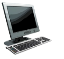 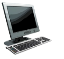 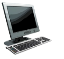 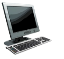 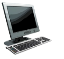 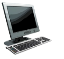 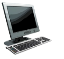 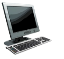 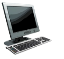 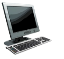 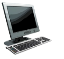 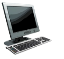 7
1
2
8
15
9
10
16
Le VLAN
port-based VLAN: switch ports grouped (by switch management software) so that single physical switch ……
Virtual Local 
Area Network
15
7
9
1
2
8
10
16
Uno switch che supporta le VLAN consente di implementare più domini di collisione virtualmente separati.
…
…
Computer Science
(VLAN ports 9-15)
Electrical Engineering
(VLAN ports 1-8)
… operates as multiple virtual switches
…
…
Computer Science
(VLAN ports 9-16)
Electrical Engineering
(VLAN ports 1-8)
Link Layer and LANs
6-43
1
16
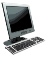 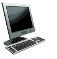 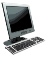 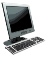 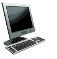 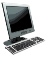 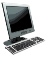 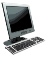 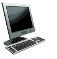 Trunking: VLAN su switch multipli
15
7
9
7
1
3
5
2
8
10
4
6
2
8
…
…
Computer Science
(VLAN ports 9-15)
Ports 2,3,5 belong to EE VLAN
Ports 4,6,7,8 belong to CS VLAN
Electrical Engineering
(VLAN ports 1-8)
trunk port: instrada frame tra VLAN definite su più switch
Frame VLAN labeling usato per distinguere il frame nel trunk a VLAN multiple (802.1q)
type
source
address
dest.
address
preamble
data (payload)
802.1 frame
CRC
type
802.1Q frame
data (payload)
source
address
dest.
address
CRC
preamble
VLAN ID (12 bit)
Link Layer and LANs
6-44
Tag Protocol ID
Cavo RJ45
5: DataLink Layer
5-45
Cablaggio Cavo Utp 100MBSchema A
5: DataLink Layer
5-46
Crossover Ethernet Cable
5: DataLink Layer
5-47
Protocolli MAC a turni
Token Ring:
Ottimi a pieno carico 
Scarsi a basso carico  
Ethernet:
Ottimi a basso carico
Eccesso di collisioni a carico alto
5: DataLink Layer
5-48
Token ring
Token passing:
Domino di collisione ad anello: c’è un token che viene passato da una scheda all’altra
Solo chi ha il token può trasmettere
Problemi:
Latenza alta: devo aspettare che il token faccia un giro completo per trasmettere
L’anello può rompersi in qualsiasi punto!
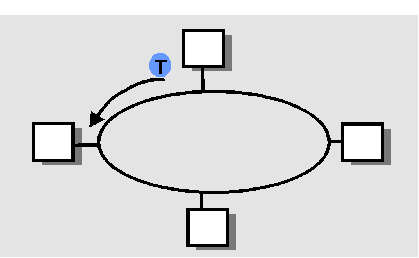 5: DataLink Layer
5-49
5: DataLink Layer
CSMA – CA
IEEE 802.11
5-50
IEEE 802.11: Accesso multiplo
B
A
C
C
C’s signal
strength
A’s signal
strength
B
A
space
CA = collision avoidance
802.11: CSMA – come su Ethernet (802.3)
802.11: no collision detection!
non è possibile monitorare tutte le collisioni, a causa del “problema della stazione nascosta”, o dell’attenuazione

Obiettivo: evitare le collisioni: CSMA/C(ollision)A(voidance)
5: DataLink Layer
5-51
DIFS
data
SIFS
ACK
IEEE 802.11 MAC Protocol: CSMA/CA
802.11 sender
1 se percepisce il canale muto per DIFS tempo allora trasmette il frame per intero (senza collision detect)
2 se canale percepito occupato, allora 
avvia timer di backoff random
trasmette alla scadenza del timer
se nessun ACK, raddoppia il range di backoff random, e ripete
802.11 receiver
- se frame arriva per intero con CRC valido
   trasmette ACK dopo SIFS tempo 
 (necessario per problemi di stazioni nascoste)
Simulazione-1 Simulazione-2
sender
receiver
Wireless and Mobile Networks
7-52
RTS(B)
RTS(A)
reservation collision
RTS(A)
CTS(A)
CTS(A)
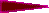 DATA (A)
ACK(A)
ACK(A)
Collision Avoidance: RTS-CTS exchange
B
A
AP
defer
time
5: DataLink Layer
5-53
Set up CTS/RTS
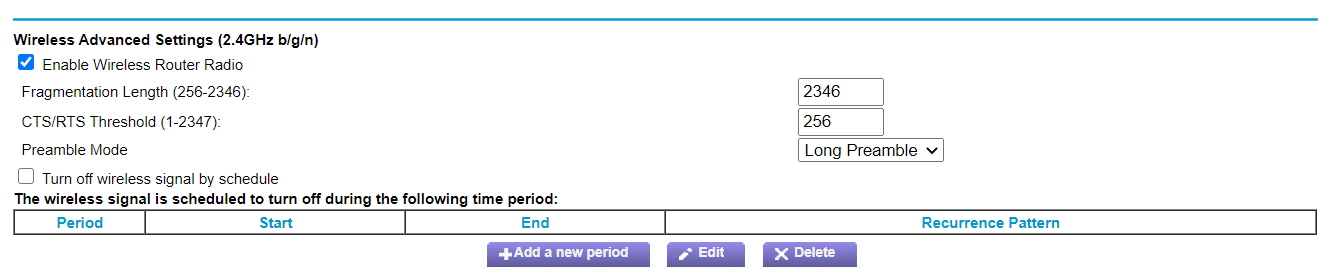 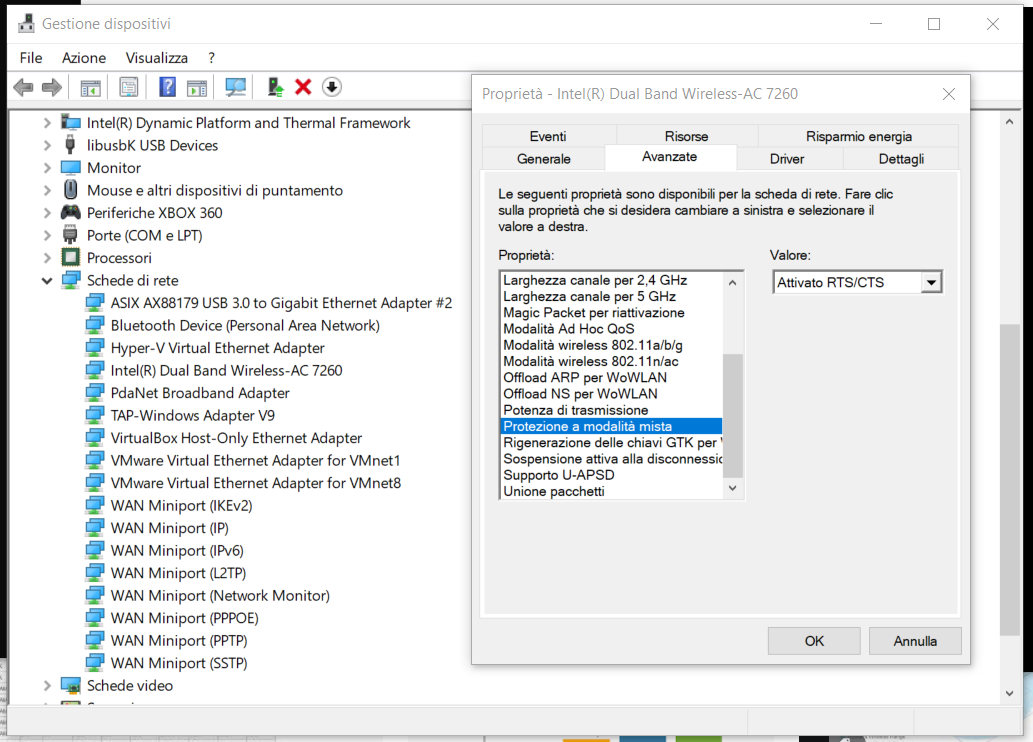 5: DataLink Layer
5-54
Evitare le collisioni
idea:  il mittente “riserva” il canale prima di spedire il frame reale: evito le collisioni di frame lunghi
il mittente trasmette prima delle piccole richieste di invio (RTS) verso l’access point (AP) usando CSMA
Gli RTS possono comunque andare in collisione (ma sono corti)
l’AP diffonde un “puoi trasmettere” (CTS) in risposta all’RTS
il CTS è percepito da tutte le stazioni
il mittente trasmette quindi il frame di dati
le altre stazioni rimandano la trasmissione
I frame di prenotazione evitano le 
collisioni di frame di dati!
5: DataLink Layer
5-55
6
4
2
2
6
6
6
2
0 - 2312
frame
control
duration
address
1
address
2
address
3
address
4
payload
CRC
seq
control
802.11 frame: indirizzamento
Address 3: usato solo in modalità speciali
Address 1: MAC address
access point intermedio
Address 3: MAC address
di destinatario
Address 2: MAC address
mittente
5: DataLink Layer
5-56
router
AP
Internet
R1 MAC addr  H1 MAC addr
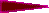 source address
dest. address
802.3 frame
AP MAC addr  H1 MAC addr R1 MAC addr
address 3
address 2
address 1
802.11 frame
802.11 frame: indirizzamento
H1
R1
5: DataLink Layer
5-57
6
4
2
2
6
6
6
2
0 - 2312
frame
control
duration
address
1
address
2
address
3
address
4
payload
CRC
seq
control
2
2
4
1
1
1
1
1
1
1
1
Protocol
version
Type
Subtype
To
AP
From
AP
More 
frag
Retry
Power
mgt
More
data
WEP
Rsvd
802.11 frame: more
frame seq #
(for reliable ARQ)
duration of reserved 
transmission time (RTS/CTS)
frame type
(RTS, CTS, ACK, data)
5: DataLink Layer
5-58
Allocazione dei canali
5: DataLink Layer
5-59
E’ il momento della gita!
mail server
to external
network
web server
router
switch
IP subnet
hub
hub
hub
5: DataLink Layer
5-60
Manchester encoding
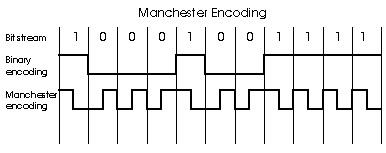 Used in 10BaseT
Each bit has a transition
Allows clocks in sending and receiving nodes to synchronize to each other
no need for a centralized, global clock among nodes!
Hey, this is physical-layer stuff!
5: DataLink Layer
5-61
Error Detection
EDC= Error Detection and Correction bits (redundancy)
D    = Data protected by error checking, may include header fields 
 Error detection not 100% reliable!
 protocol may miss some errors, but rarely
 larger EDC field yields better detection and correction
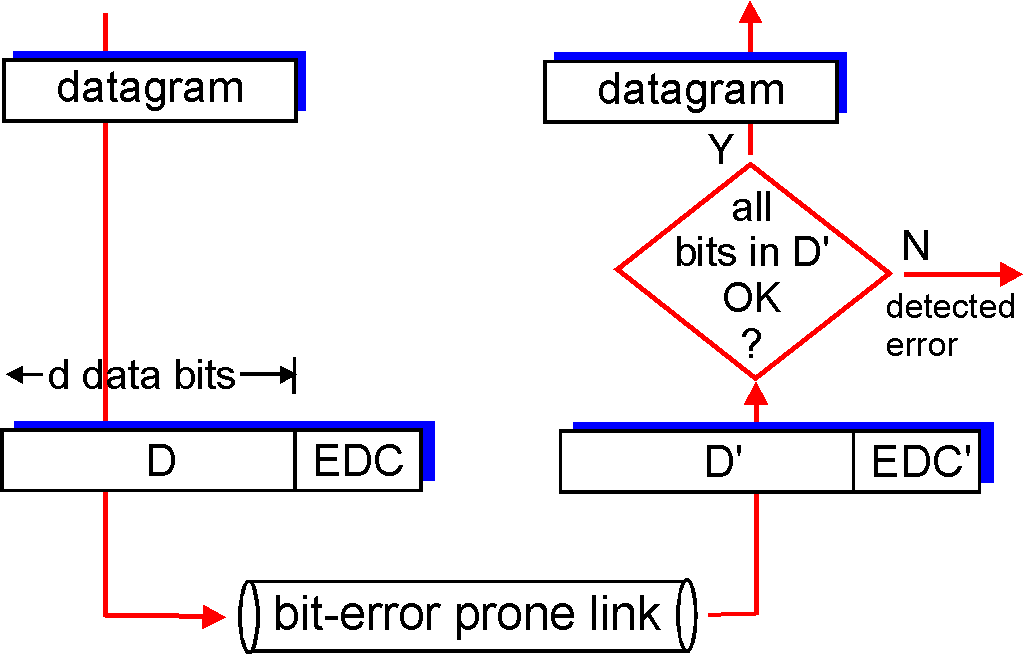 5: DataLink Layer
5-62
Parity Checking
Two Dimensional Bit Parity:
Detect and correct single bit errors
Single Bit Parity:
Detect single bit errors
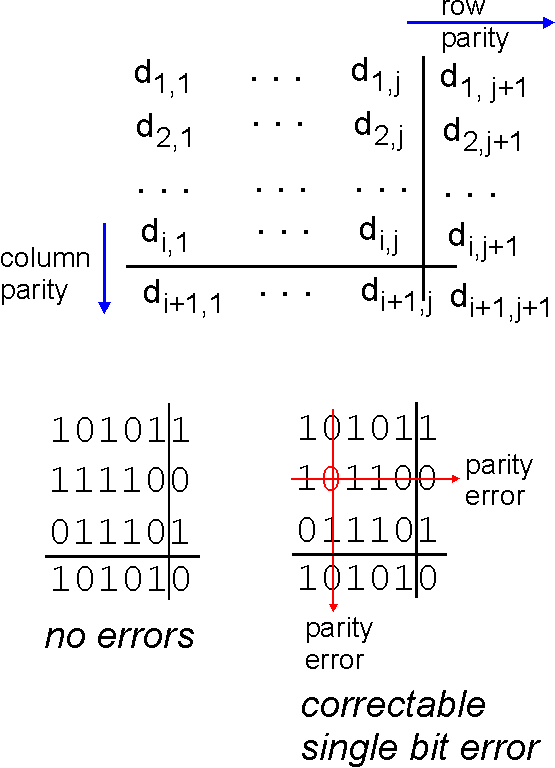 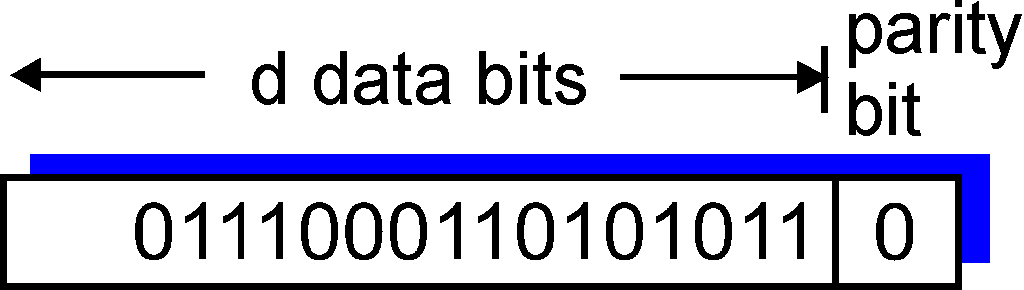 0
0
5: DataLink Layer
5-63
Internet checksum
Goal: detect “errors” (e.g., flipped bits) in transmitted segment (note: used at transport layer only)
Receiver:
compute checksum of received segment
check if computed checksum equals checksum field value:
NO - error detected
YES - no error detected. But maybe errors nonetheless? More later ….
Sender:
treat segment contents as sequence of 16-bit integers
checksum: addition (1’s complement sum) of segment contents
sender puts checksum value into UDP checksum field
5: DataLink Layer
5-64
Checksumming: Cyclic Redundancy Check
view data bits, D, as a binary number
choose r+1 bit pattern (generator), G 
goal: choose r CRC bits, R, such that
 <D,R> exactly divisible by G (modulo 2) 
receiver knows G, divides <D,R> by G.  If non-zero remainder: error detected!
can detect all burst errors less than r+1 bits
widely used in practice (ATM, HDCL)
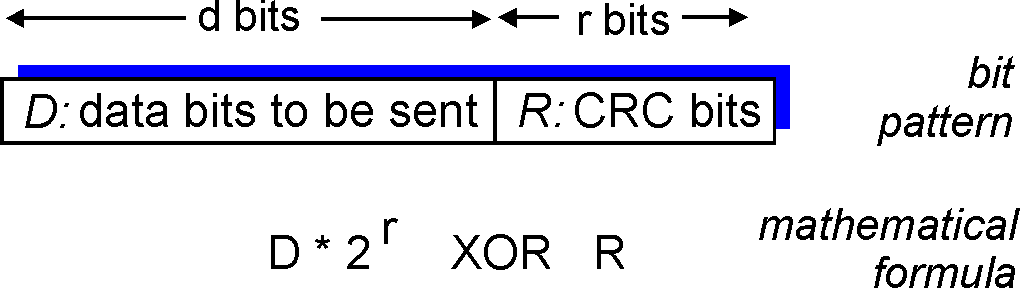 5: DataLink Layer
5-65
CRC Example
Want:
D.2r XOR R = nG
equivalently:
D.2r = nG XOR R 
equivalently:  
    if we divide D.2r by G, want remainder R
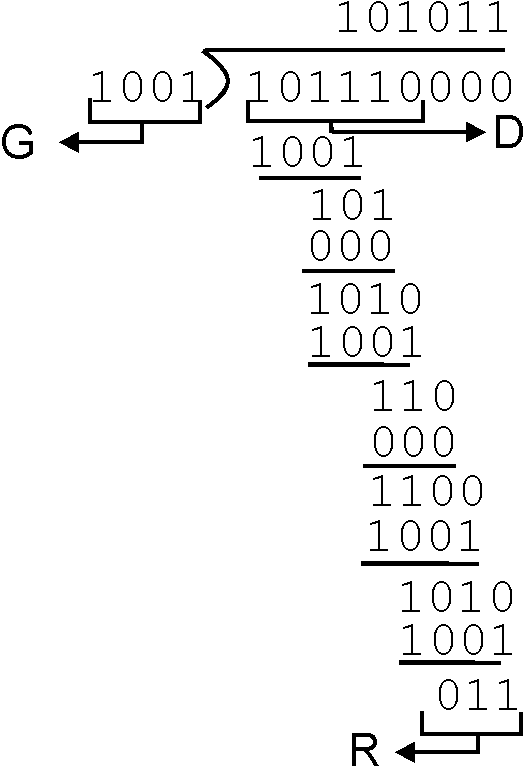 D.2r
G
R = remainder[           ]
5: DataLink Layer
5-66